CHỦ ĐỀ 5: CON NGƯỜI VÀ SỨC KHỎE
Bài 22: Ăn, uống hằng ngày
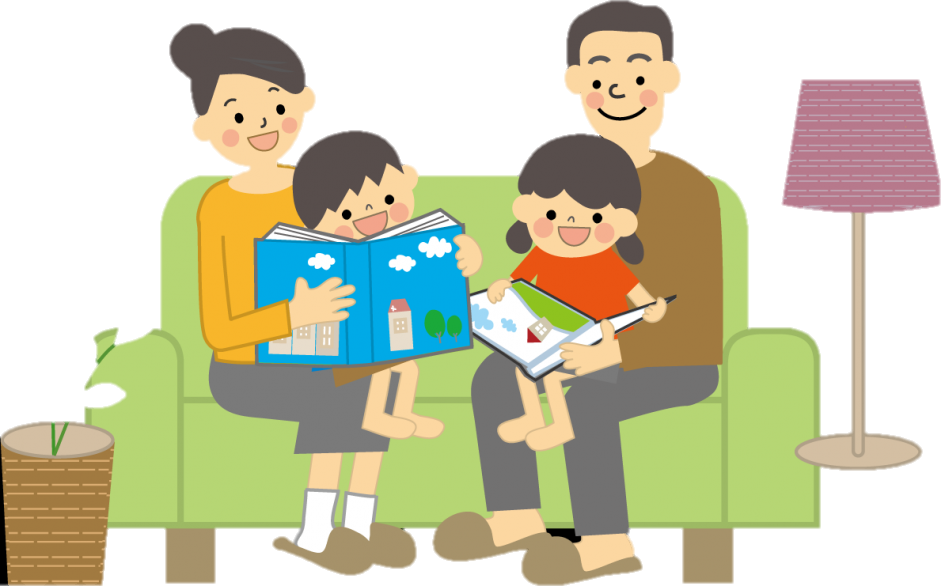 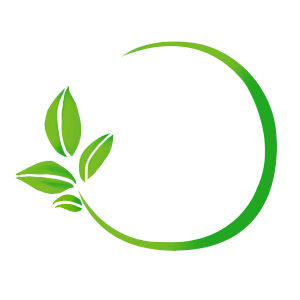 TIẾT 1
KHỞI ĐỘNG
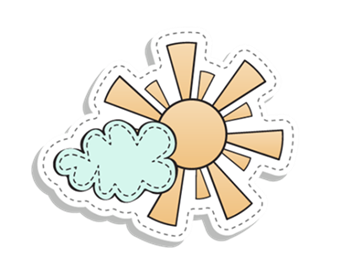 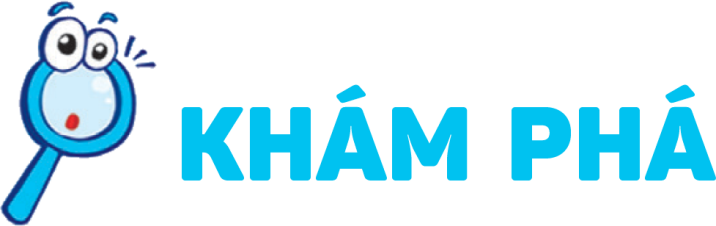 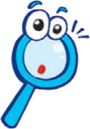 Em hãy quan sát hình và kể tên các bữa ăn trong ngày của bạn Minh
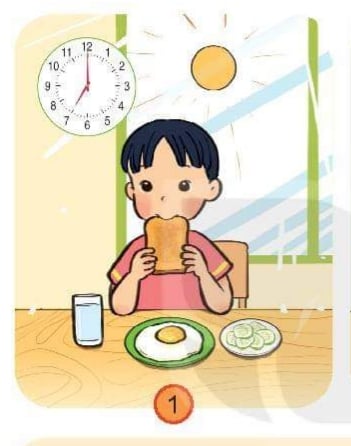 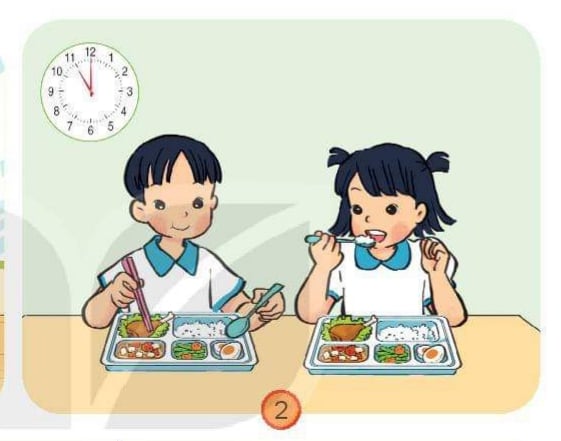 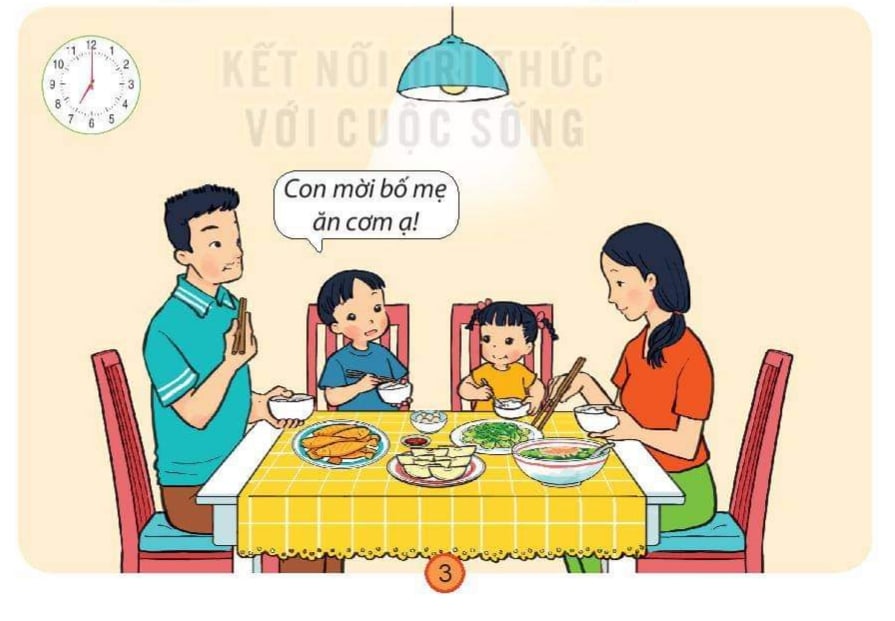 Ăn tối
Ăn trưa
Ăn sáng
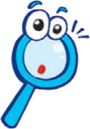 Hằng ngày cần ăn đủ 3 bữa chính (lưu ý thêm bữa phụ vào giữa buổi sáng hoặc đầu bữa chiều).
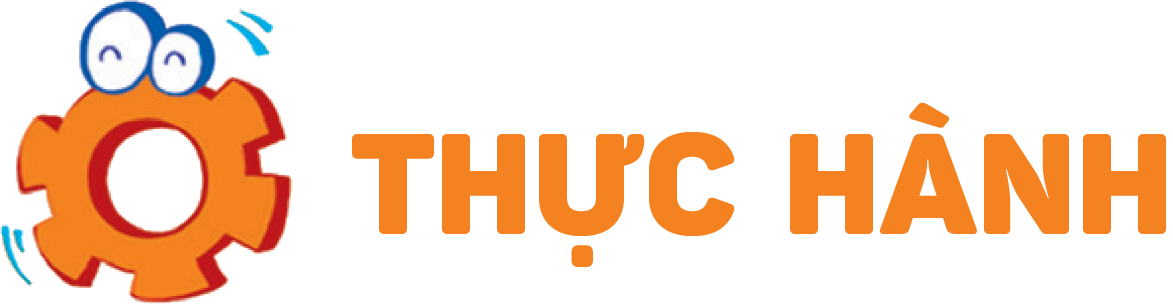 Thảo luận theo nhóm: Em hãy quan sát tranh và nói những việc nên, không nên trong khi ăn, uống để giúp cơ thể khỏe mạnh
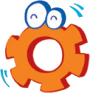 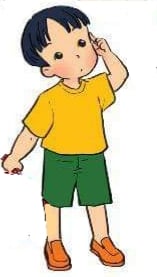 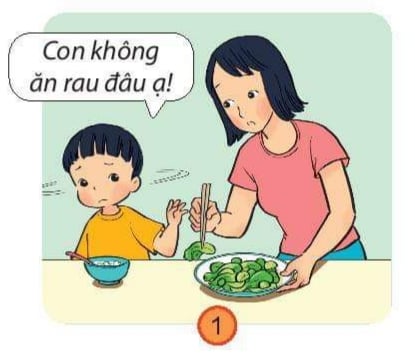 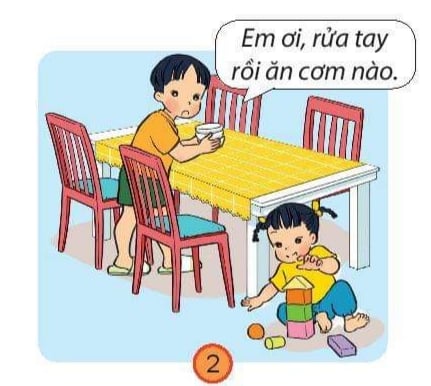 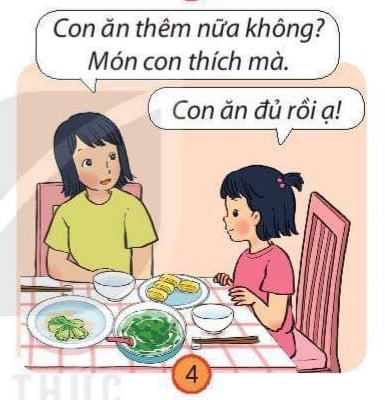 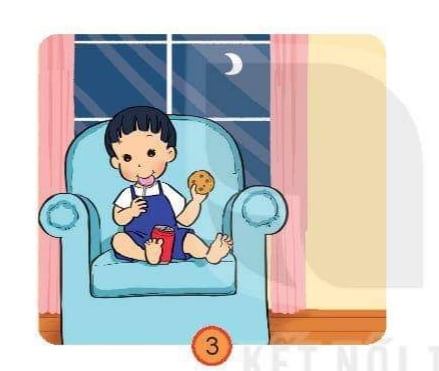 Chúng ta cần tạo những thói quen ăn, uống tốt có lợi cho sức khỏe như: ăn đủ chất, ăn nhiều loại thực phẩm, ăn đủ no, ăn đúng giờ, uống đủ nước và giữ gìn vệ sinh ăn uống
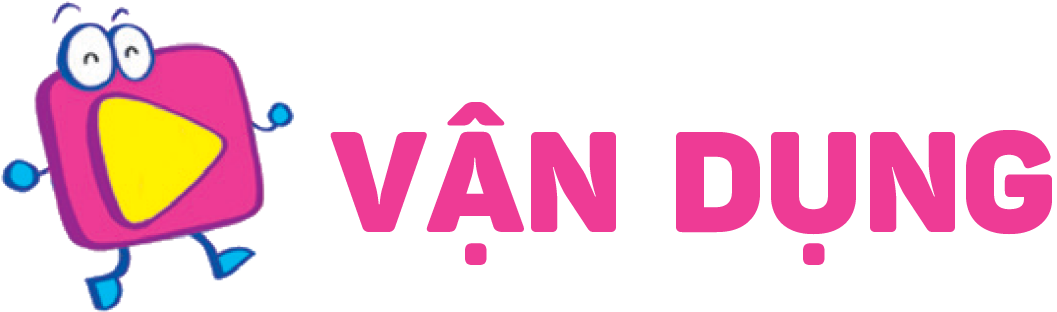 Chúng ta nên mua đồ ăn gì cho 3 bữa?
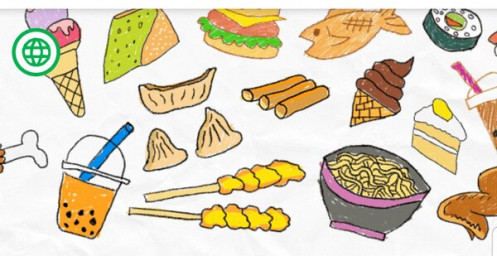 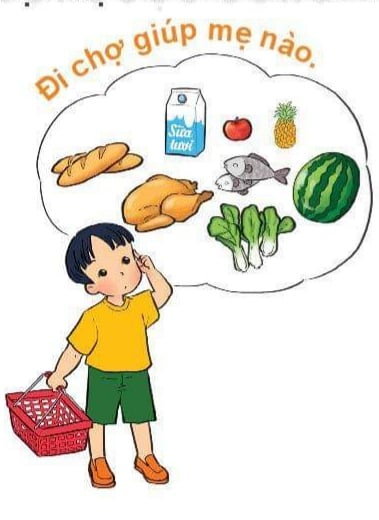 Trò chơi: đi chợ giúp mẹ
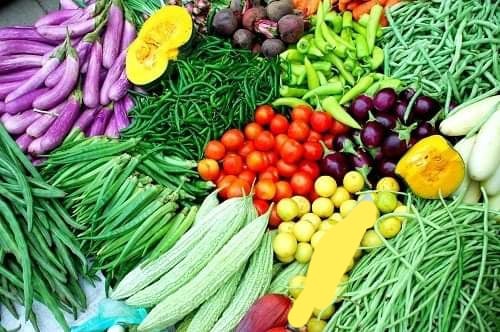 Chào mừng các con đến với 
môn Tự nhiên xã hội 
Lớp 1
Những thói quen ăn, uống nào sau đây giúp cơ thể khỏe mạnh?
Ăn đủ chất, ăn nhiều loại thực phẩm
Ăn đủ no, ăn đúng giờ
Uống đủ nước
Cả ba đáp án trên
Bài 22: Ăn, uống hằng ngày
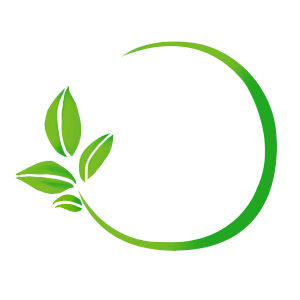 TIẾT 2
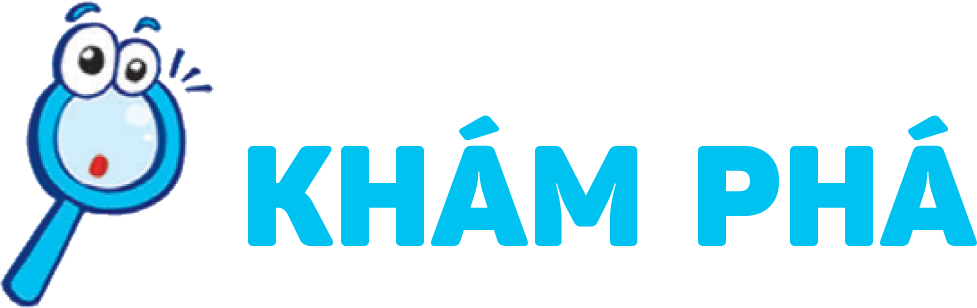 Quan sát tranh và nêu lợi ích của việc ăn, uống đầy đủ
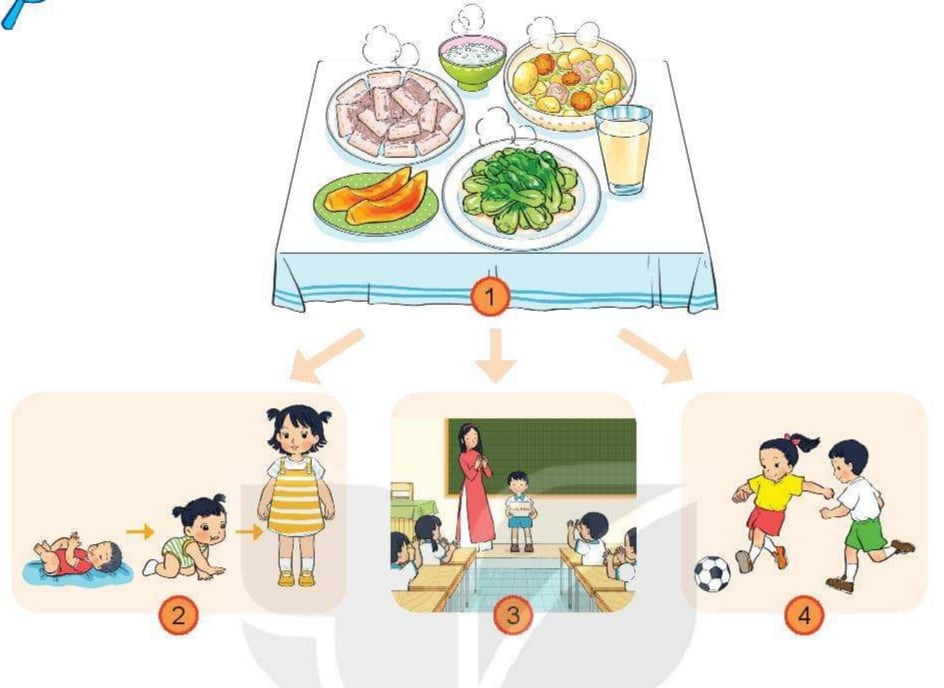 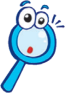 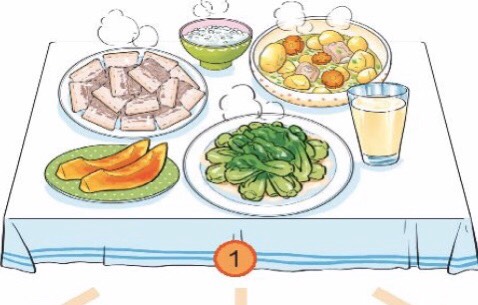 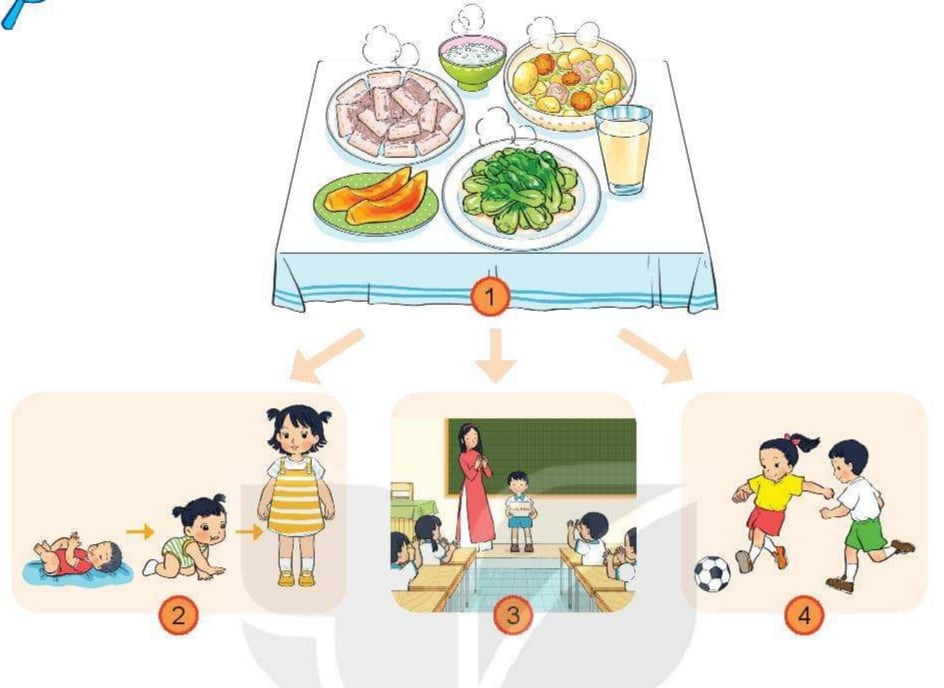 Giúp cơ thể lớn lên và phát triển          cân đối
Bảo đảm sức khỏe để vui chơi, thể dục, thể thao
Bảo đảm sức khỏe để học tập
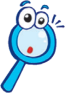 Ăn, uống đầy đủ giúp em lớn dần lên, phát triển cân đối, có sức khỏe để học tập, vui chơi và tham gia các hoạt động thể thao.
Quan sát tranh và cho biết vì sao bạn Minh bị đau bụng?
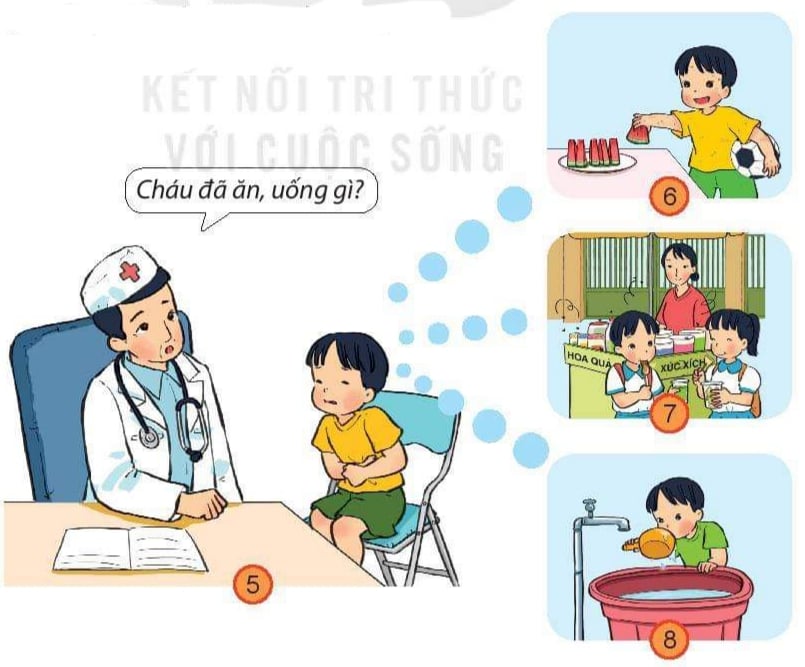 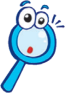 KẾT LUẬN:
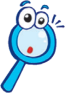 Ăn, uống an toàn giúp chúng ta khỏe mạnh và phòng tránh bệnh tật’’.
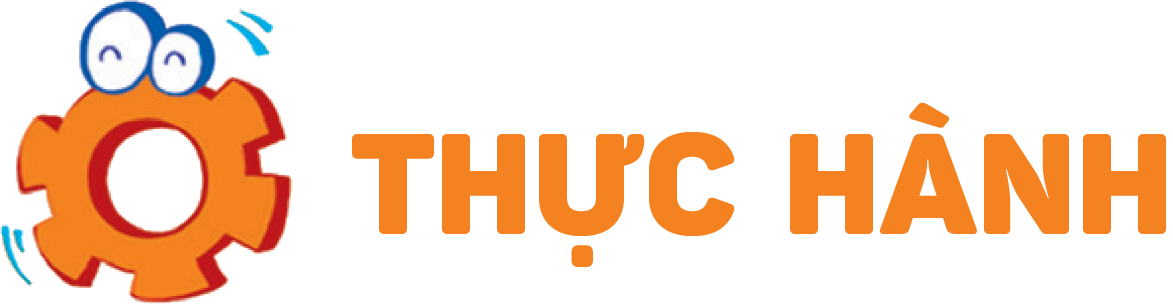 Các bạn trong tranh đang làm gì?
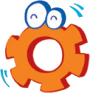 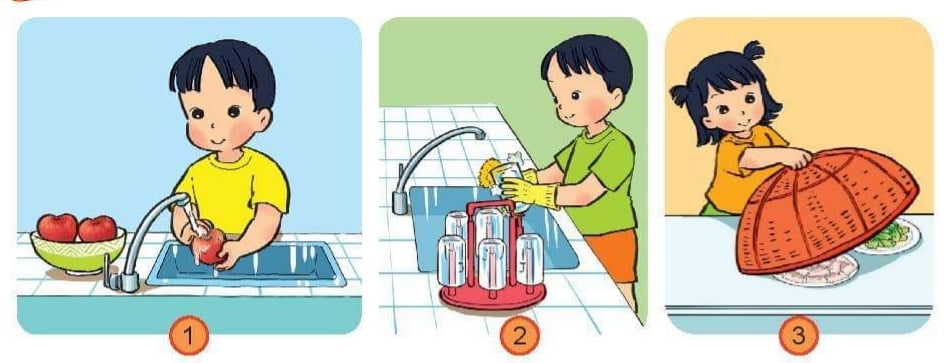 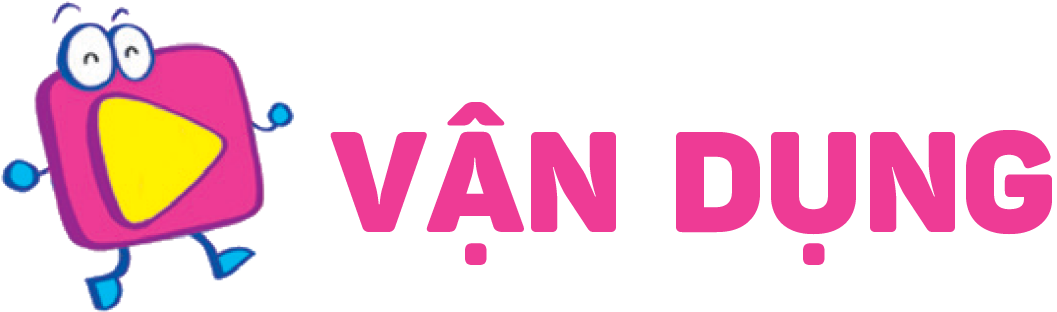 Em hãy lựa chọn các loại đồ ăn, thức uống an toàn theo ý mình.
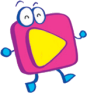 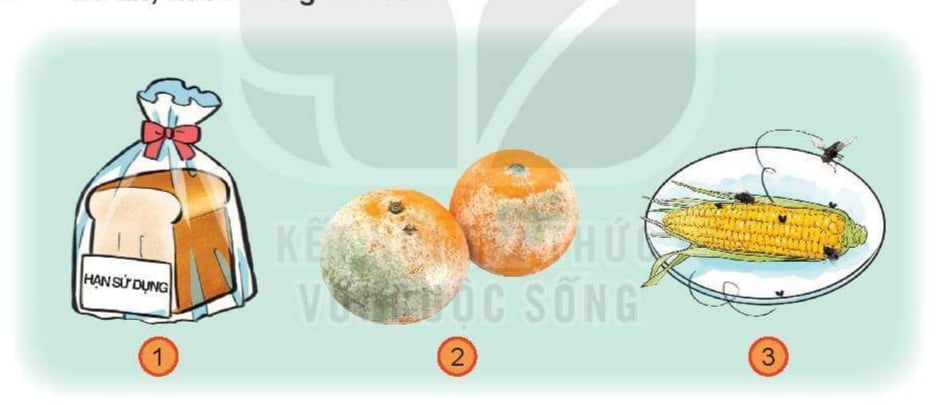 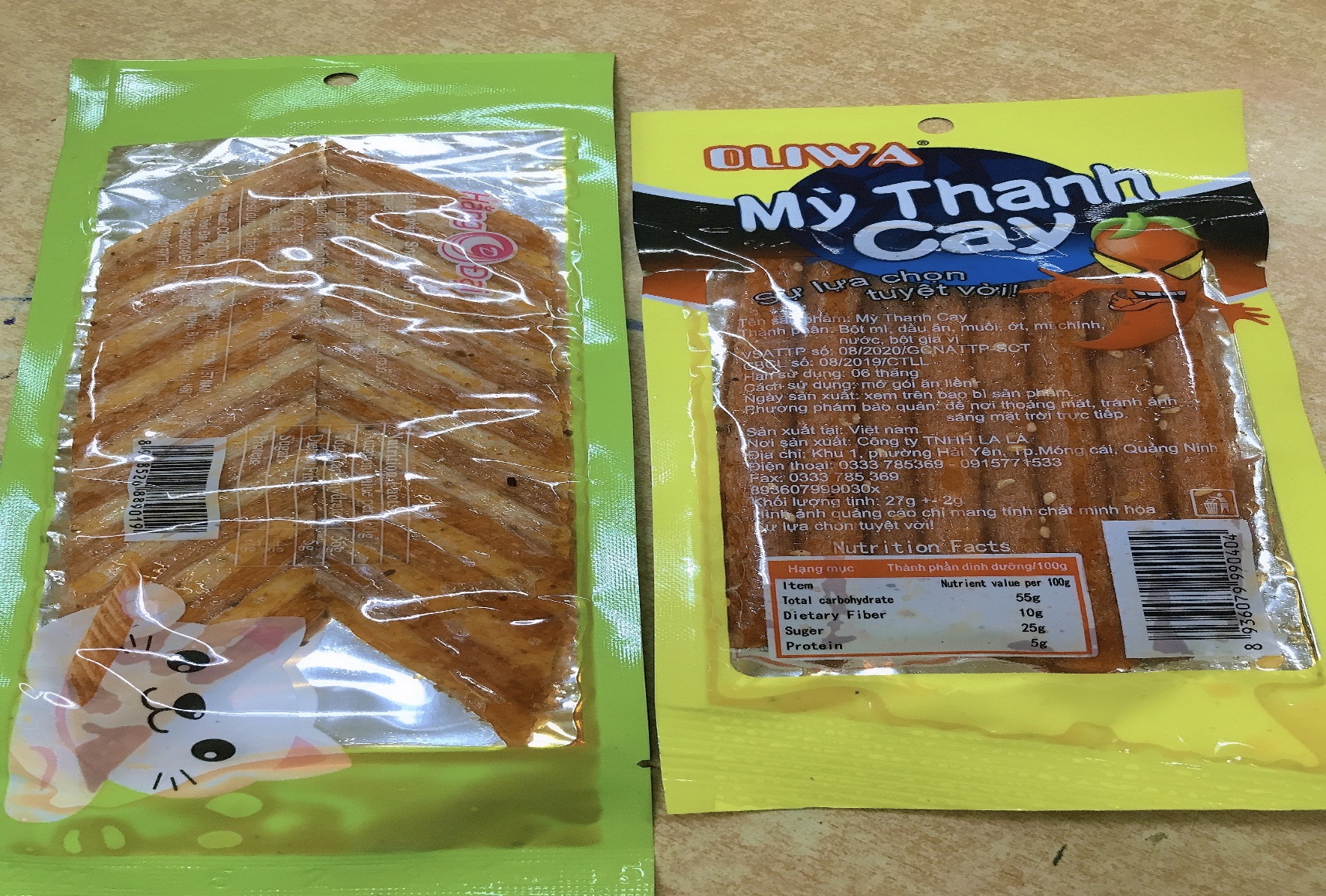 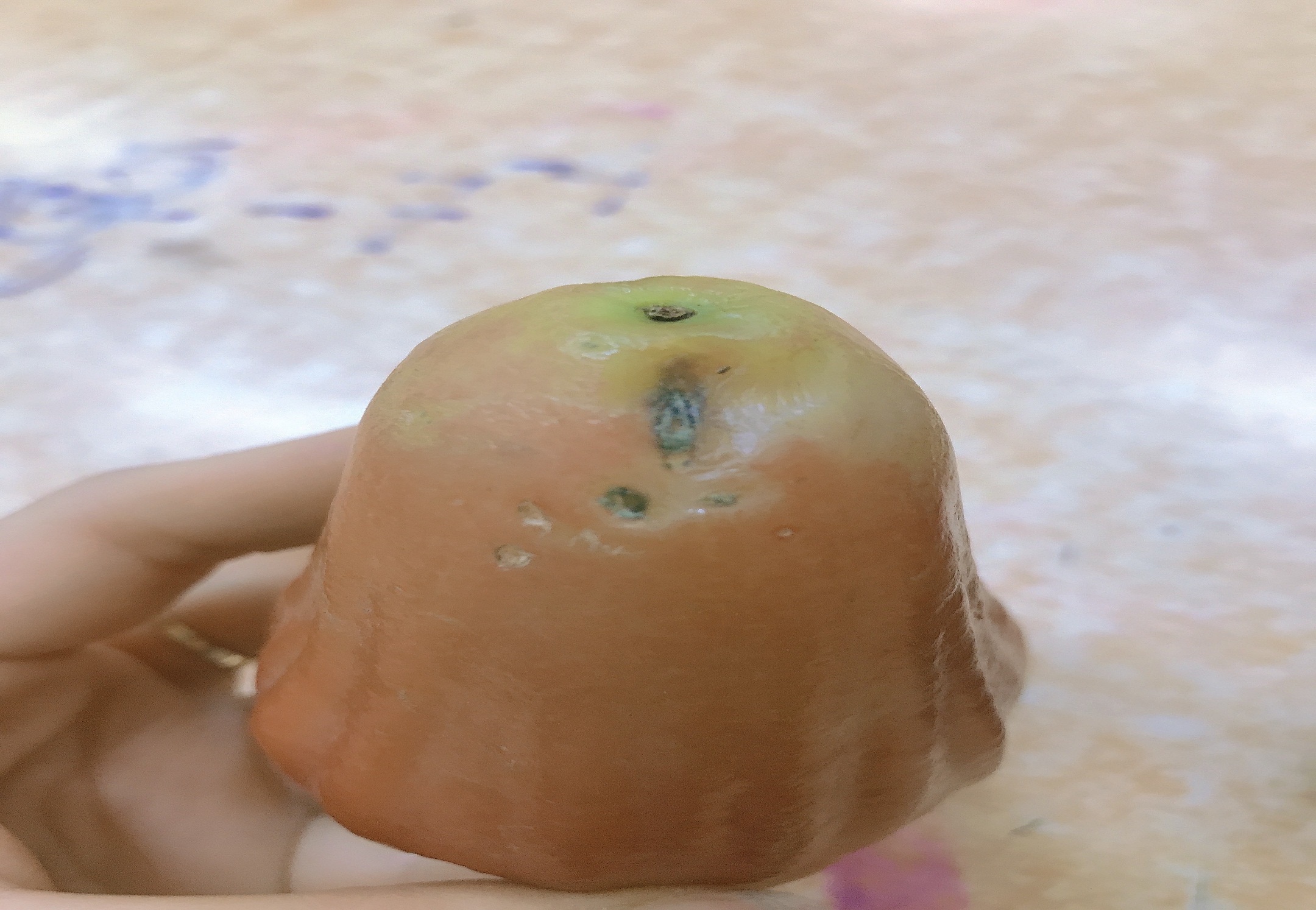 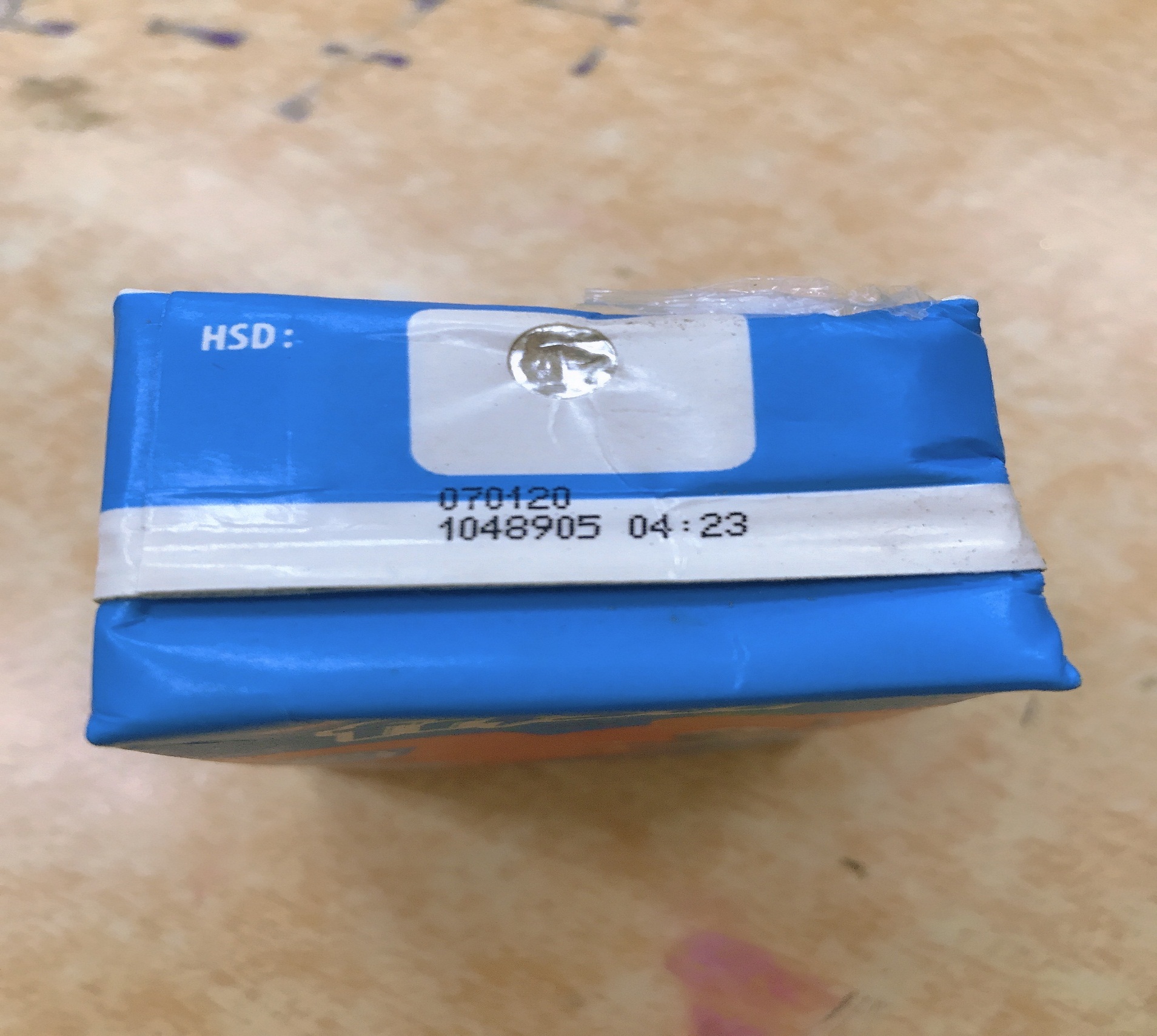 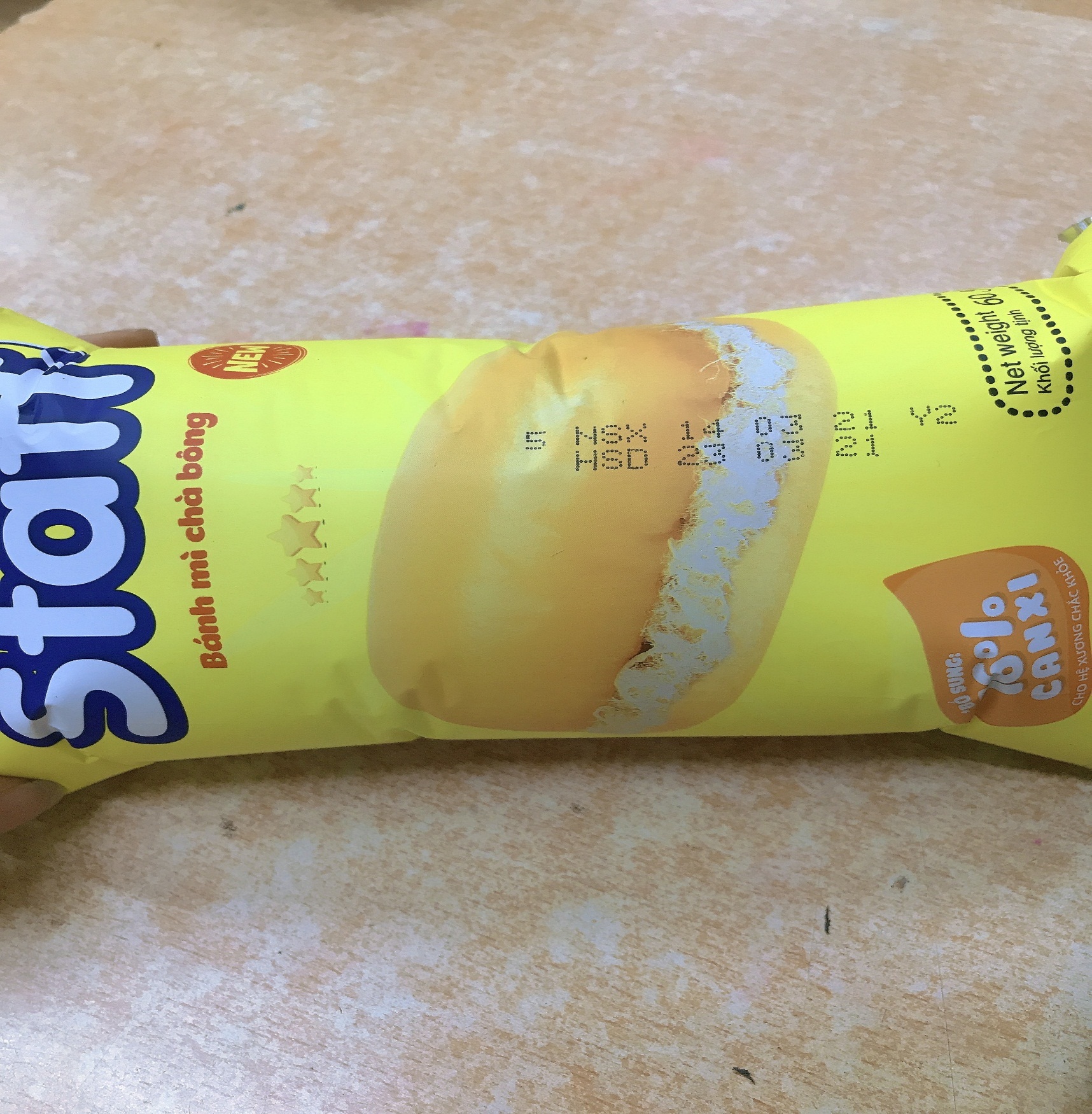 Minh và mẹ Minh đang làm gì?
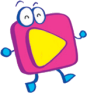 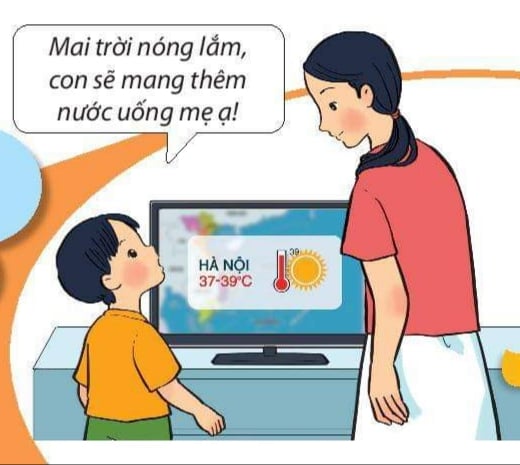 TỔNG KẾT
Ăn, uống đầy đủ, an toàn giúp cơ thể khỏe mạnh và phòng tránh bệnh tật.